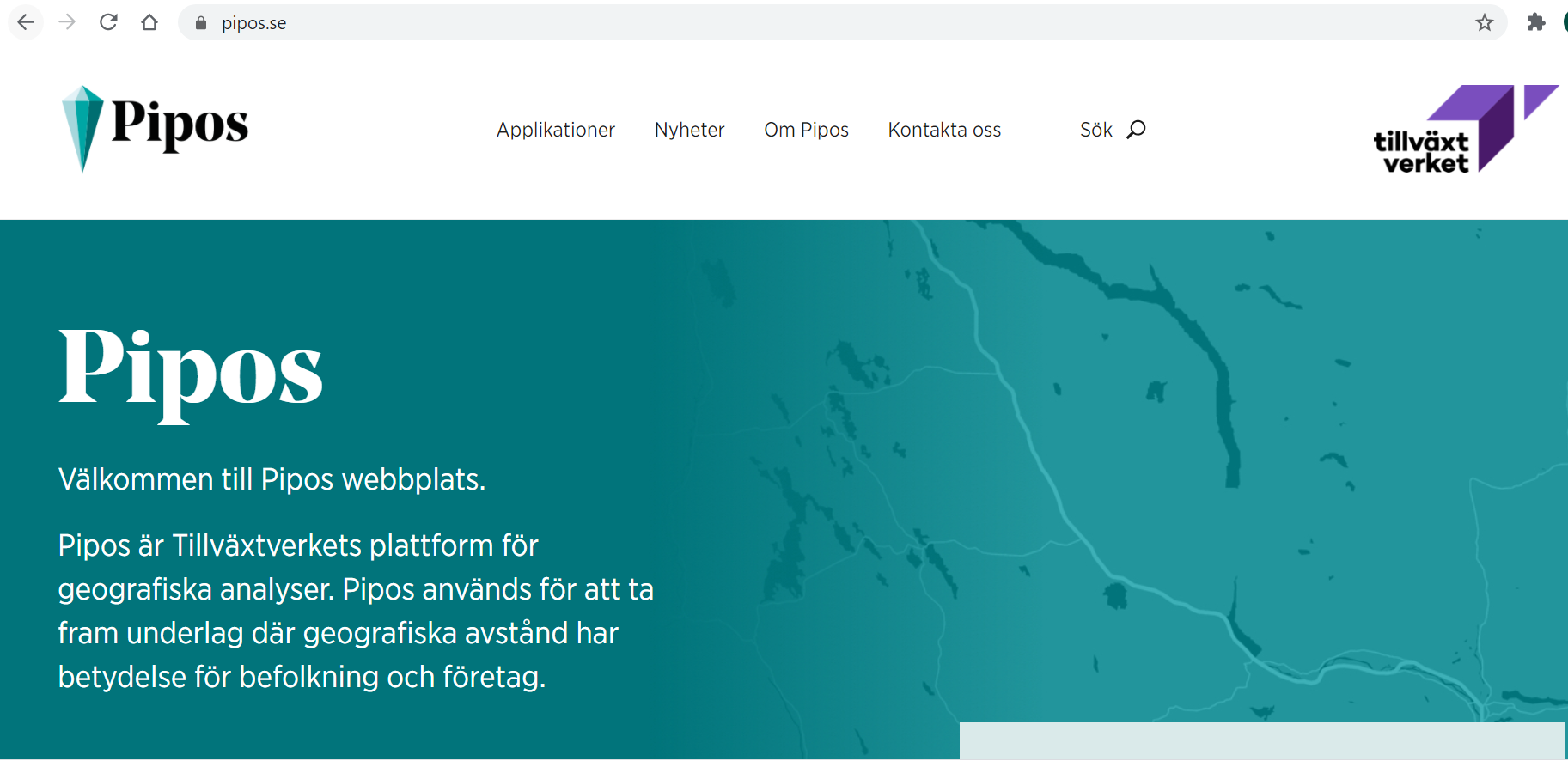 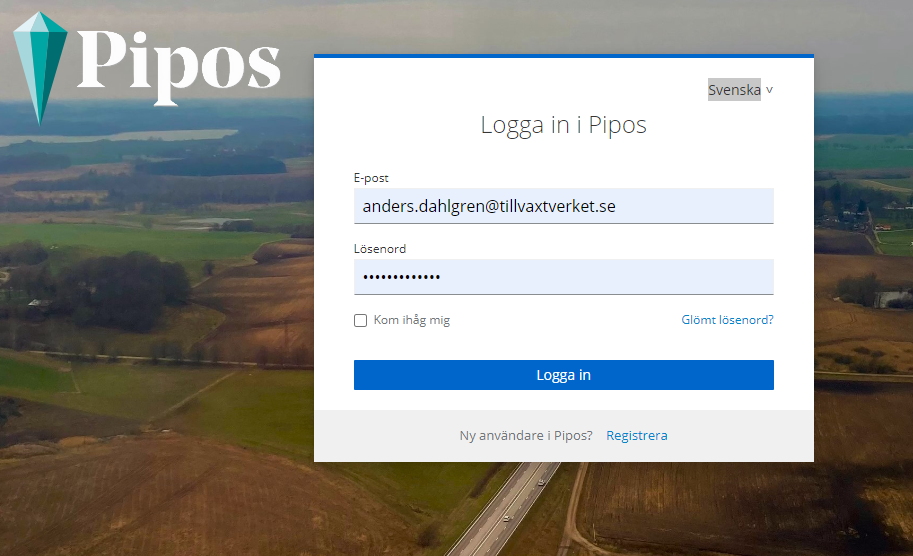 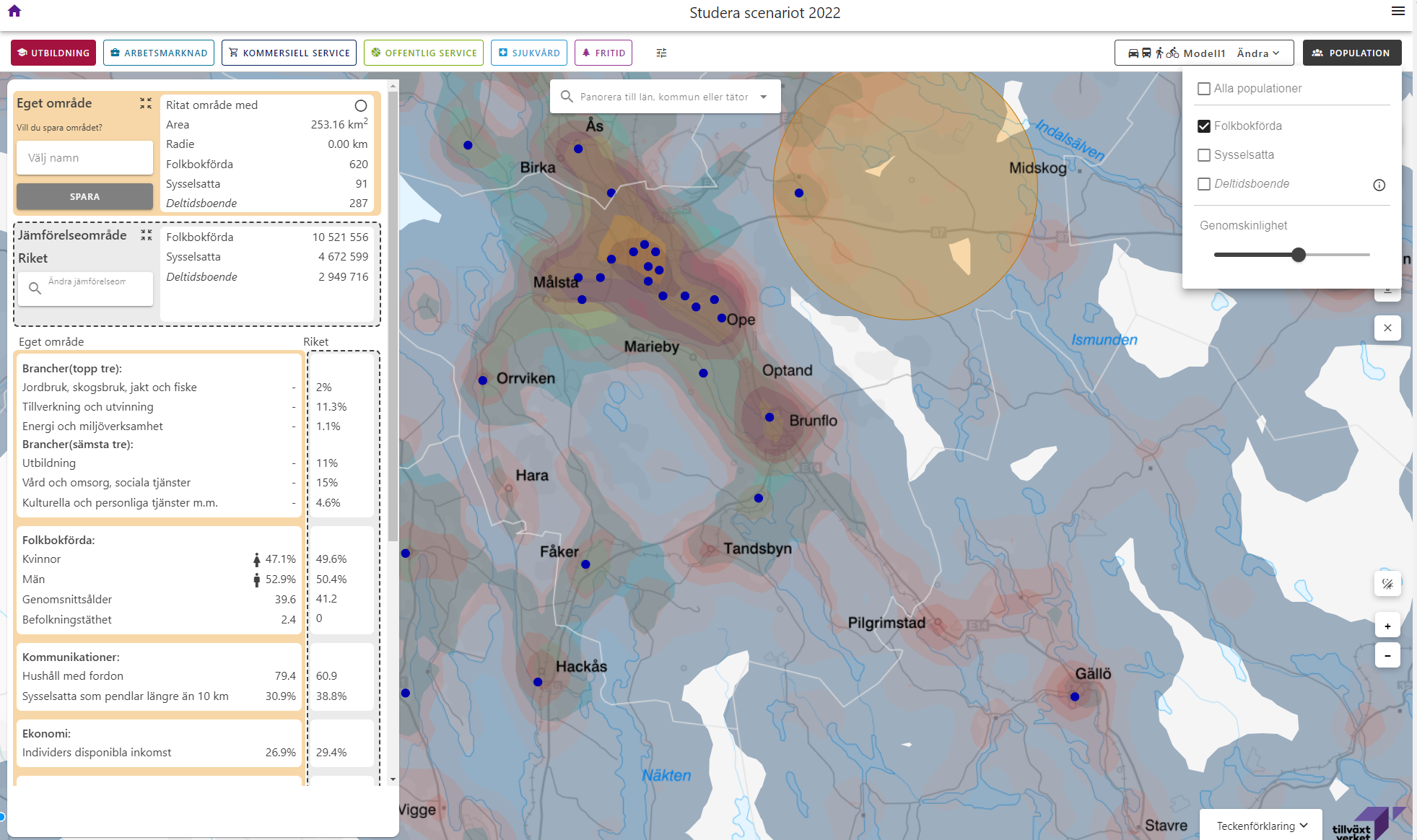 Agendan kommer vara som följer:
Workshop Pipos-Regionalanalys 
Introduktion och bakgrund till Pipos-Regionalanalys
Grundläggande kartfunktioner (zooma, söka, panorera m.m.)
Populationsskikt
Områdesselekteringsverktyg och Profildata
Reseanledningar
Tillgänglighet (resemodeller)
Index (Tillgänglighetsindex)
Kombinerade funktioner
Exempel från deltagarna 
Vad kommer härnäst? - framtida funktioner
Utvärdering/Synpunkter på verktyget
Anders Dahlgren
anders.dahlgren@tillvaxtverket.seData och analysstöd
Produktägare:
Pipos-Regionalanalys


Maria Lilliehöök
maria.lilliehook@tillvaxtverket.seData och analysstöd
Information/Support
Verksamhetssystem
Informationssystem
Specialiserat, Rättsligt korrekt,  Få frihetsgrader
Generell, Låg tröskel, Explorativ
Kontantanalys
Serviceanalys
Regionalanalys
Vi räknar med många…
~1000 användare
100 användare
PIPOSPLATTFORMEN
Funktionalitet för tillgänglighetsberäkningar
Metoder & mått
Demografi
Infrastrukturnät
Service
Dagbefolkning
m.m.
Prognoser (befolkning, service)
Startpunkter
Vägnät
Målpunkter
Geografiska optimeringsmodeller
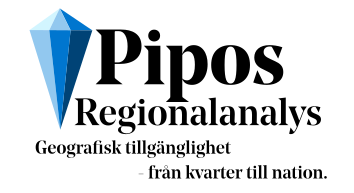 - Riktlinjer för utvecklingen av Regionalanalys
Lättanvänt/Intuitivt
Visuellt tilltalande
Inbjuda till ett forskande explorativt arbetssätt
Nyttja den högupplösta geografisk statistiken för frihet i val av områden
Kommunikation mellan alla aktörer.
Kombinera Tillgänglighetsdata med Profildata
(Scenariojämförelser)
(Temporala studier)
600.000
Aktivitetsrutor
Reseanledningar 6 sektorer:
60 separat reseanledningar
- Arbetsmarknad
- Utbildning
- Kommersiell service
- Offentlig service
- Sjukvård
- Fritid
Profildata:
Befolkning
Bilinnehav
Boyta
Fastighetspriser
Bostad upplåtelseform
Födda 
Döda
Inrikes flytt
Utrikesflytt
Utbildningsnivåer
Arbetsmarknad
(Arbetsställen)
Pendling
Disponibel inkomst
Utrikes födda
Turistbäddar

Statliga bidrag?
(Fördelade på arbetsställen)
Tillgänglighetsbeskrivning:
4 Resemodeller 
(Bil, Kollektivtrafik, Cykel och gång.)
60 Reseanledningar
2 Indexmodeller
22 År (Grundscenarion)
600.000 rutor
~ 
6 336 000 000 Indexvärden
Överslagsmässigt
22 år (Grundscenarion)
  ~400.000 rutor (”tabellrader”)
~10 attribut
~ 20 Profildatatyper
~ 
1 760 000 000 Poster
600.000
Aktivitetsrutor
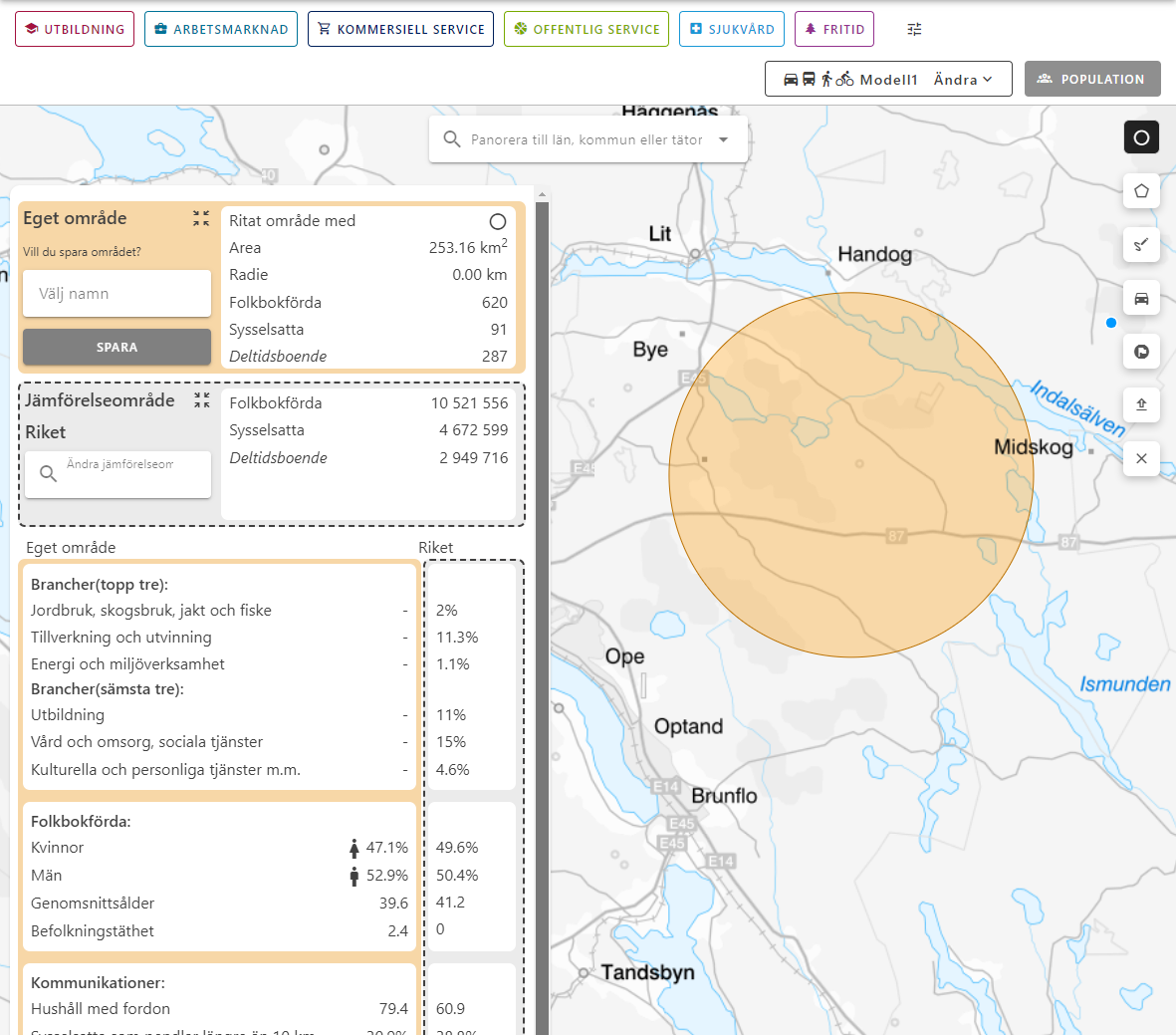 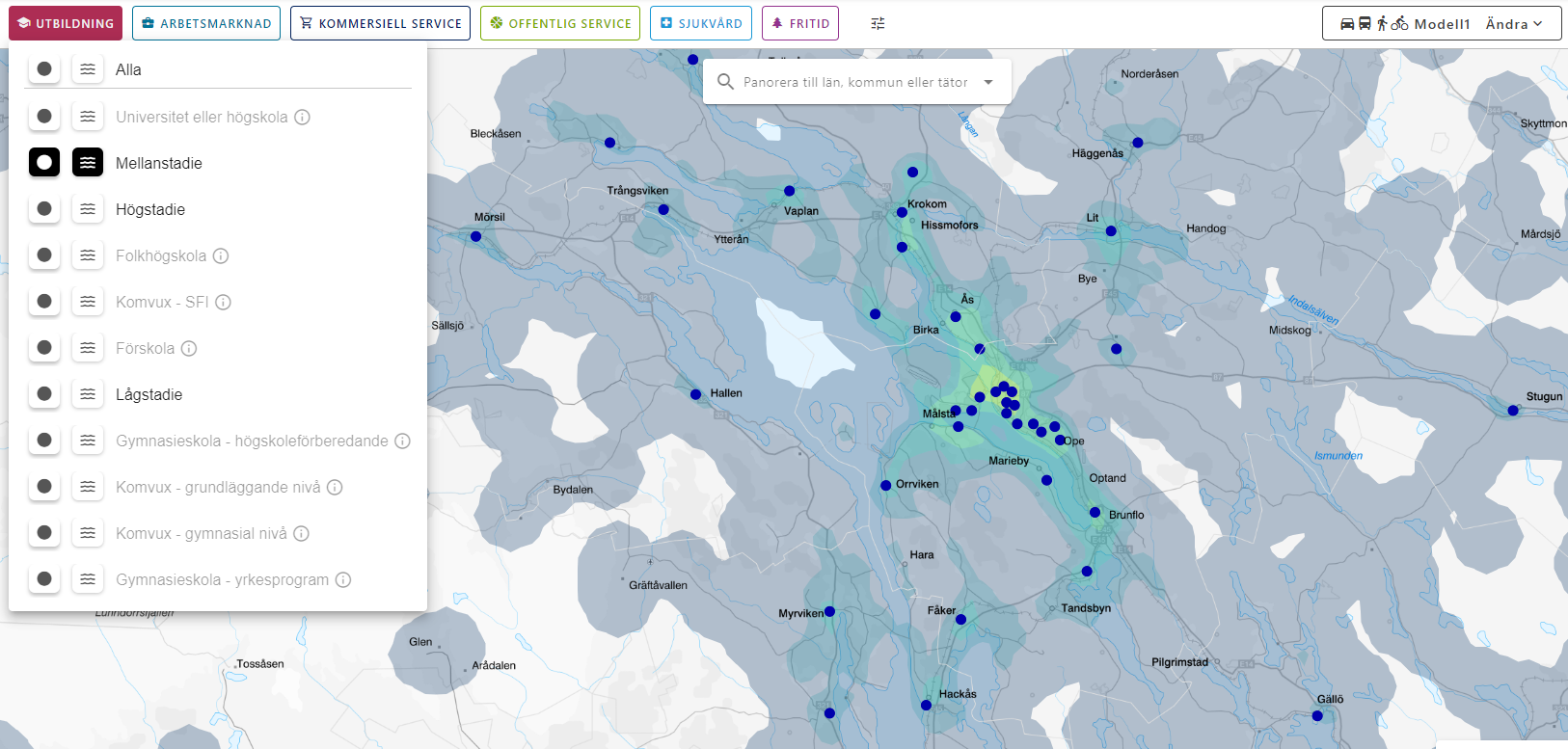 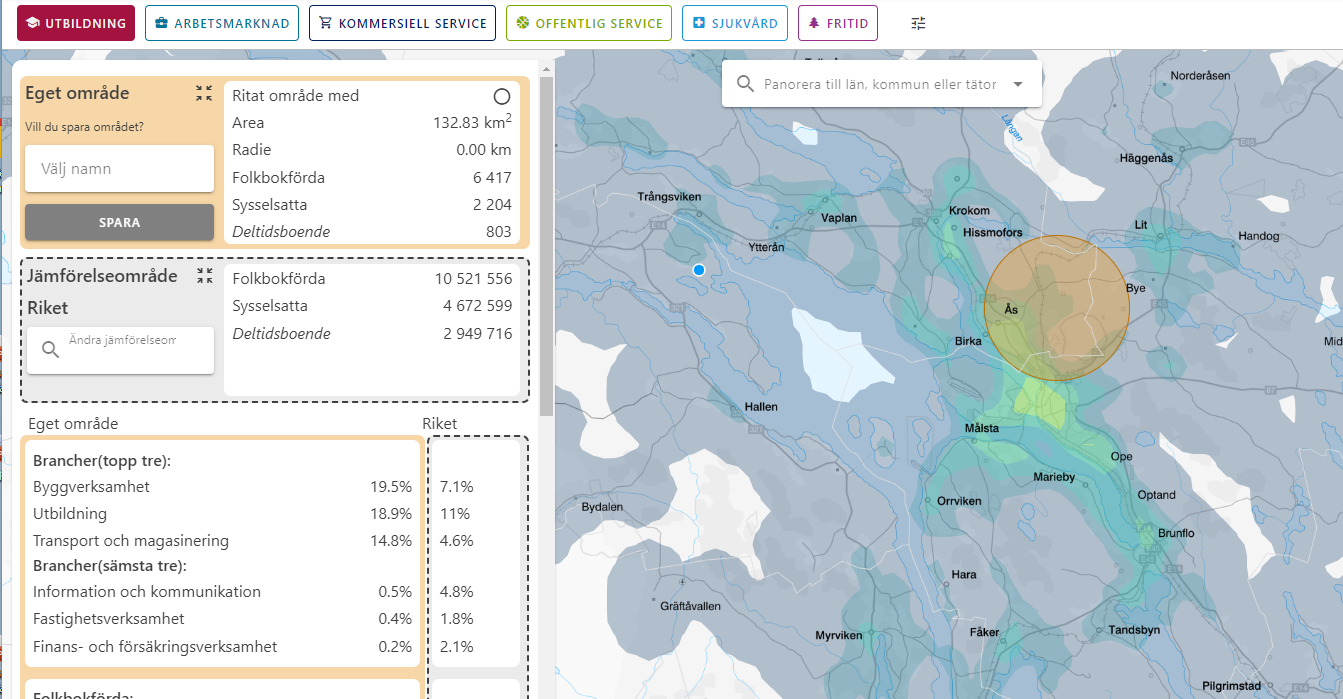 Tillgänglighet – Piposplattformen
Närmast (näst närmast, restidsmatriser)
Tillgänglighetsindex ”Restidsmodell” – Oberoende av startpunktsinnehåll visar på potential
Tillgänglighetsindex ”Beteendemodell”- Beroende av startpunktsinnehåll försöker spegla verkliga förhållanden
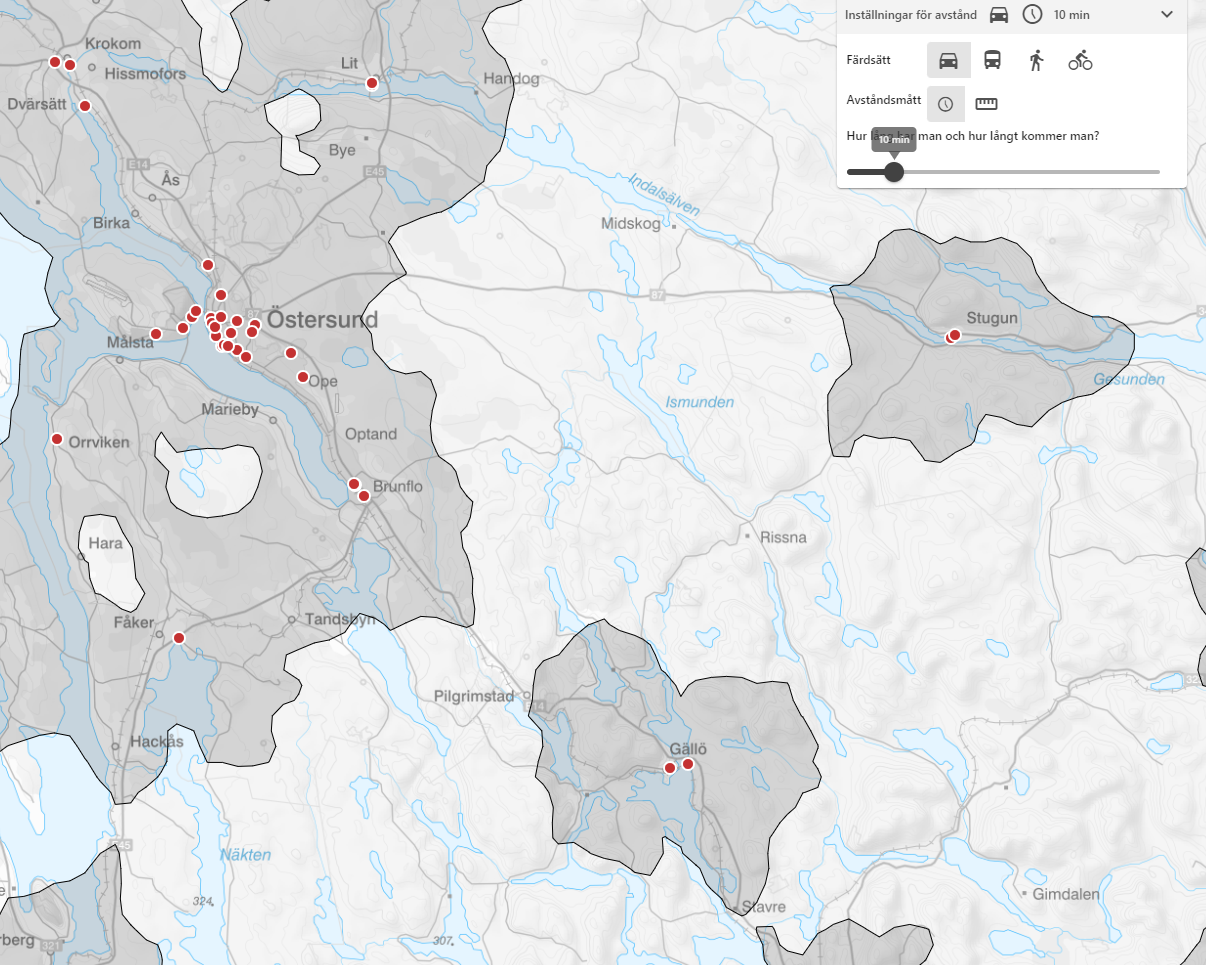 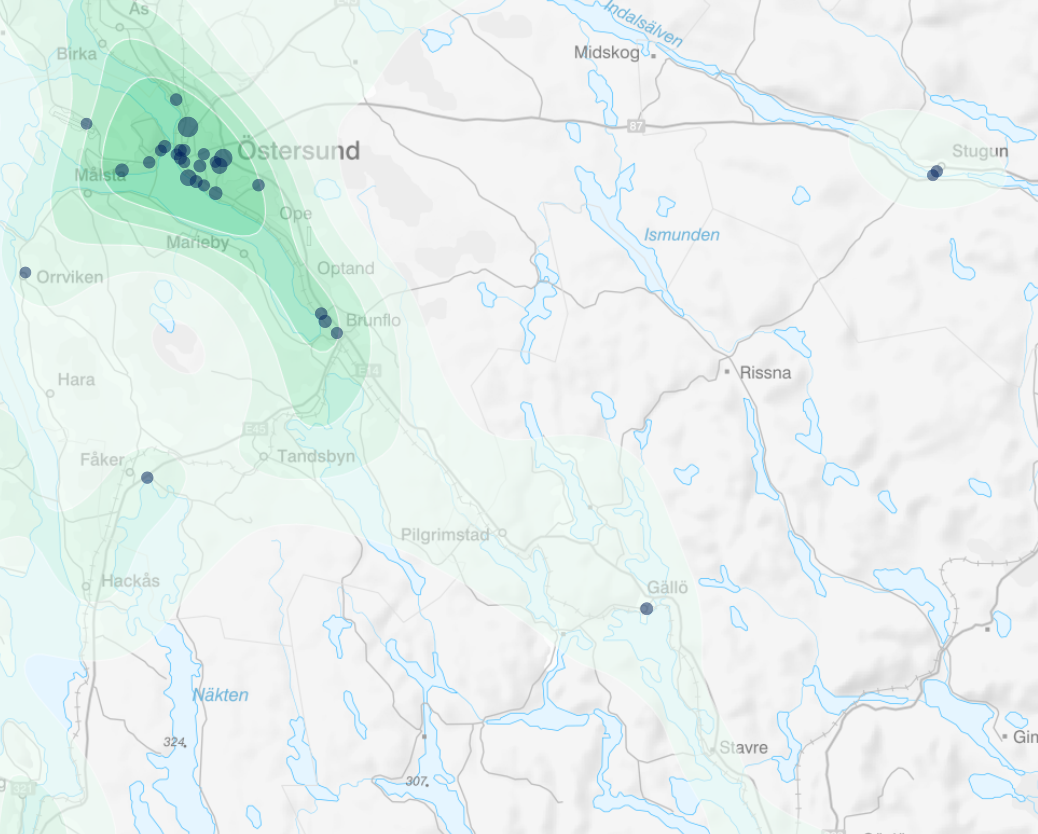 Index
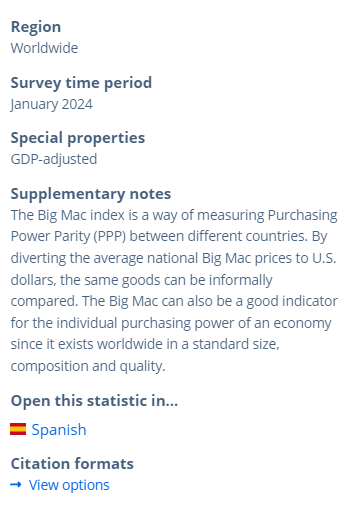 BNP löpande och fasta priser = GDP
Index
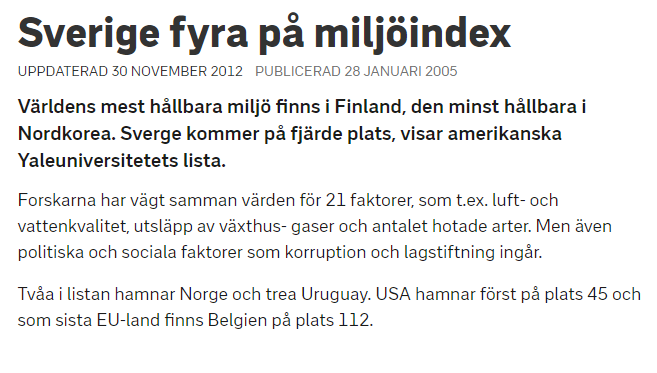 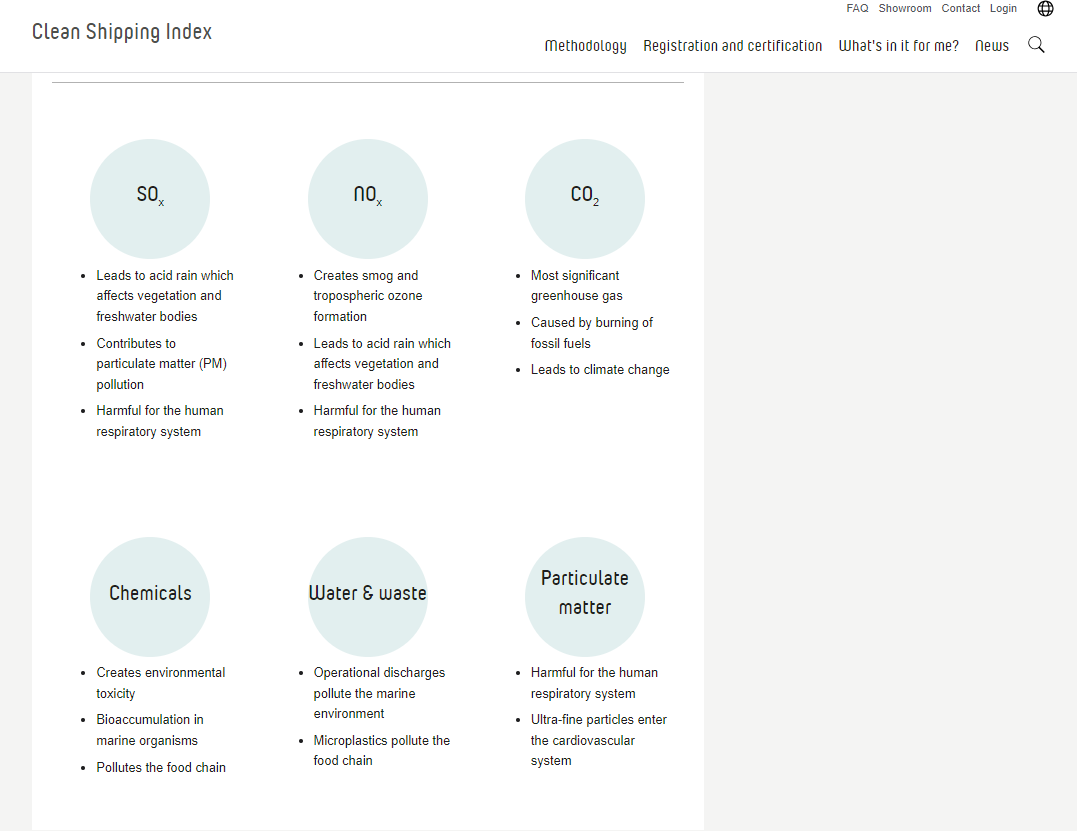 Fortsatt utveckling:
Jämföra scenarion
Scenarioeditor (AI-funktion?)
Förändringar över tid (”åka över scenarion”)
Mer funktioner i Mina sidor
Samarbetsfunktioner
Resemodeller
Förbättrade Indexmodeller